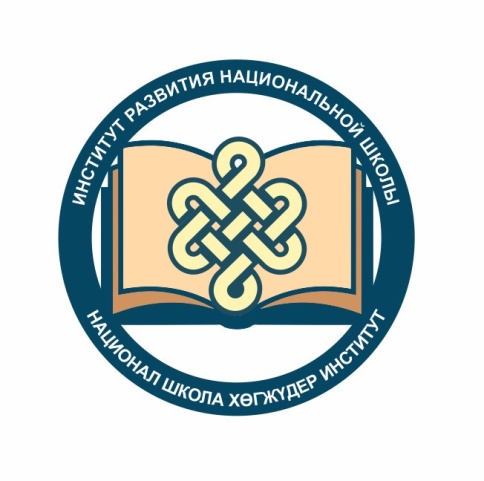 Тыва дыл.8 класс.Туруштуӊ тайылбыр домаа
Кызыл хоорайныӊ  12 дугаар ортумак школазыныӊ  тыва дыл, чогаал башкызы  Монгуш Салбак Алексеевна тургускан
Туруштуӊ т.д.
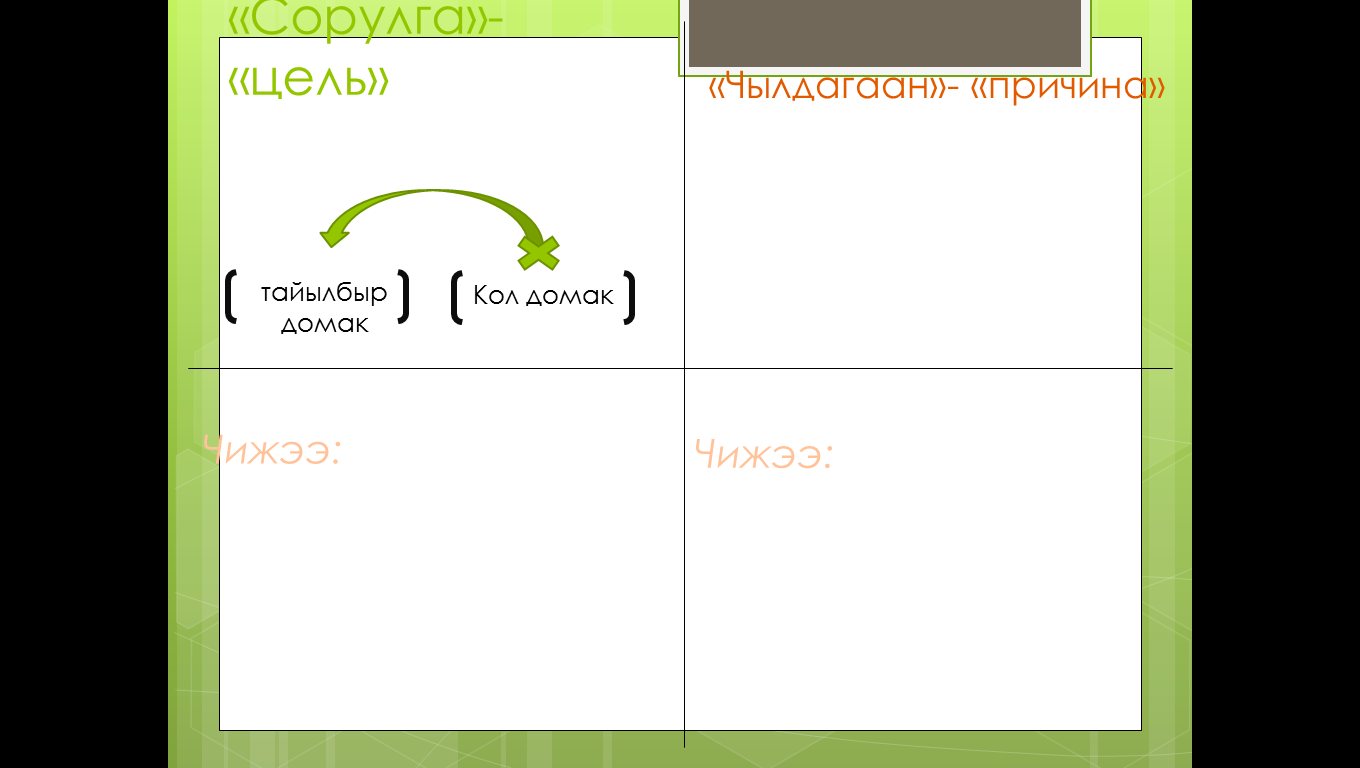 Хат кайнаар хадый-дыр,
Булут ынаар кѳжүп турган.
Хат кайнаар хадый-дыр
1
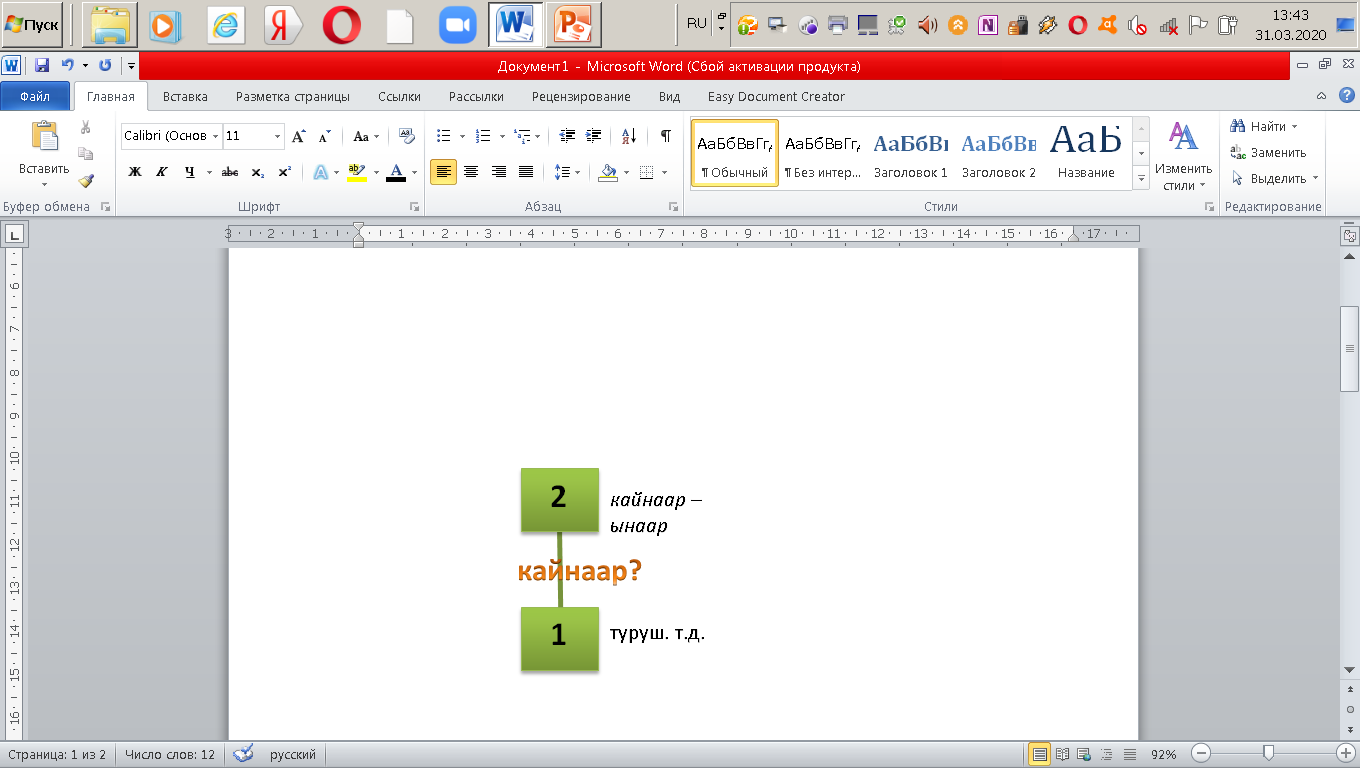 2
Туруштуӊ т.д.
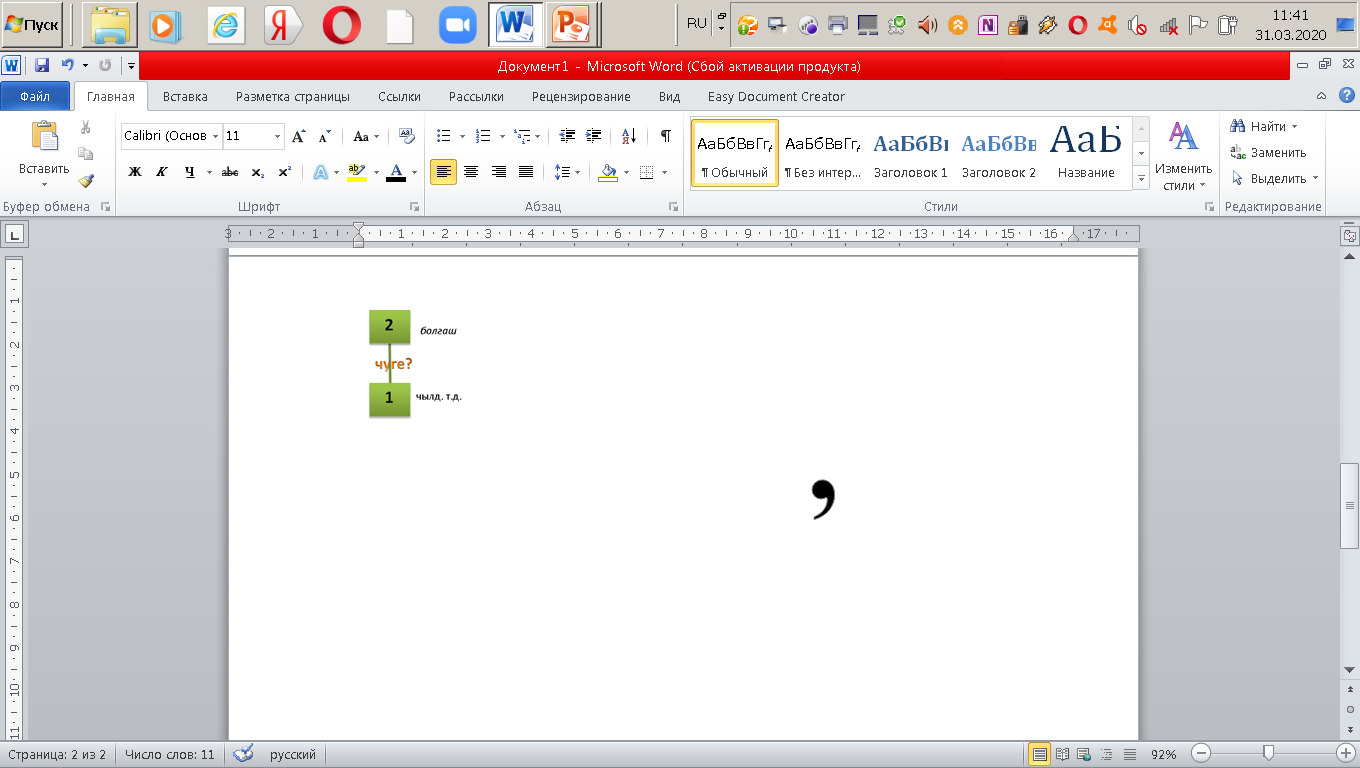 Туруштуӊ тайылбыр домаа
 кол домакта кылдыныгныӊ кайда бооп турарын, кайыын азы кайнаар угланганын кѳргүзер.
Хыналда тестини кылыӊар
https://www.testwizard.ru/test.php?id=6398
Мергежилге.  Бердинген домактарга бижик демдектерин салгаш,  үлегер ёзугаар сайгарыӊар, схемазын тургузуӊар.
Кайнаар чалалга чоруткан силер, оон харыы албан келир ужурлуг.
Кайда чемгир оъттуг шынаалар бар ийик, ында малчыннарныӊ хою дыка семирээн.
Тоорук кайда эки үнгенил, дииӊ аӊаа элбек болур.
Кайда кара булут кѳстүп келчик, оон хат сырыннап келди.